Good morning Homeroom!!!
Remember to get your breakfast, take a seat and be ready for pledge and announcements by 9:10!!
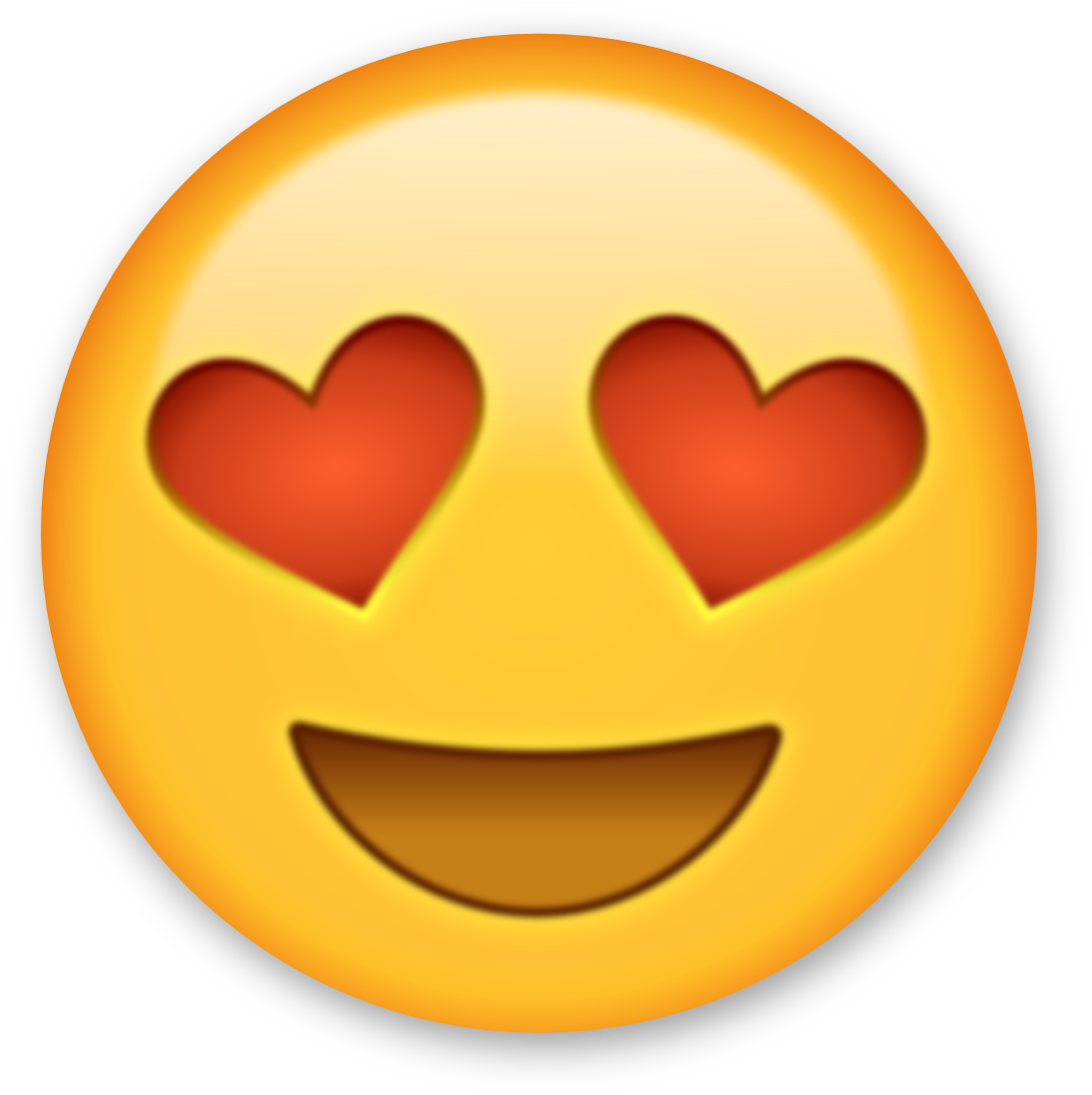 Welcome Everyone!!!

Please find your assigned seat and complete your letter to Ms. Fronk!!

Thanks!!!  You’re the Best!!!
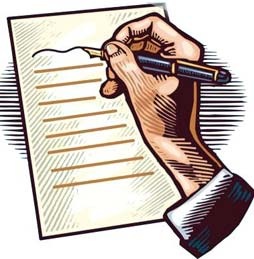 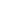 Work session:
From the CMP

How to enter the classroom
What to do when you enter the classroom
Where to find the warmup/opener
What to do when I need your attention
What to do if you need to sharpen a pencil 
Where to find assignments if you have been absent
What to do when the bell rings.
What do I do if I have a question?
Video clip:  Justin Clark “Don’t Count the Cost” inspiration
https://www.youtube.com/watch?v=vVJJj9hshCM
Closing:  Create an ad with visual and text for the newly learned procedures
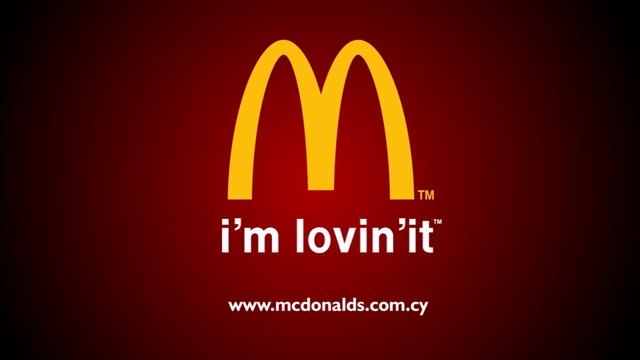 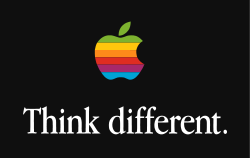